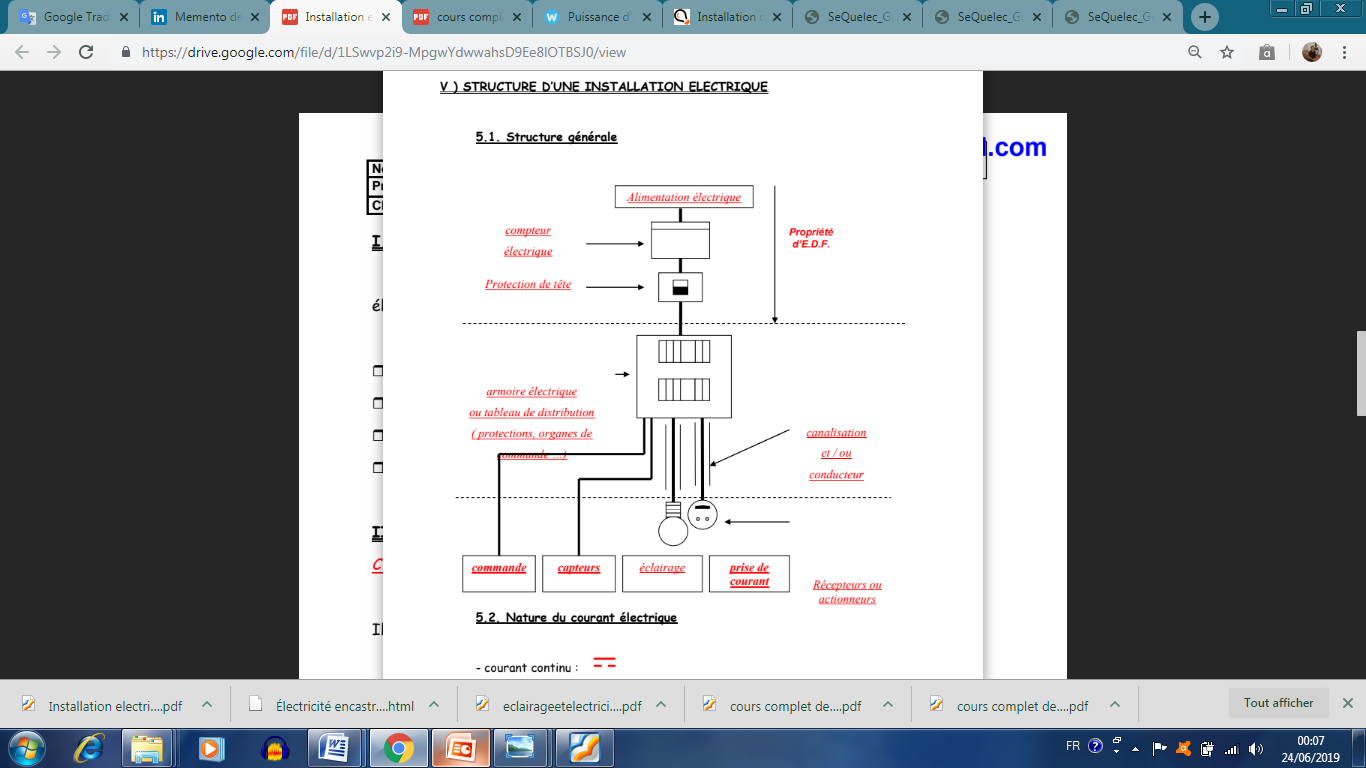 Appareils électro-domestique
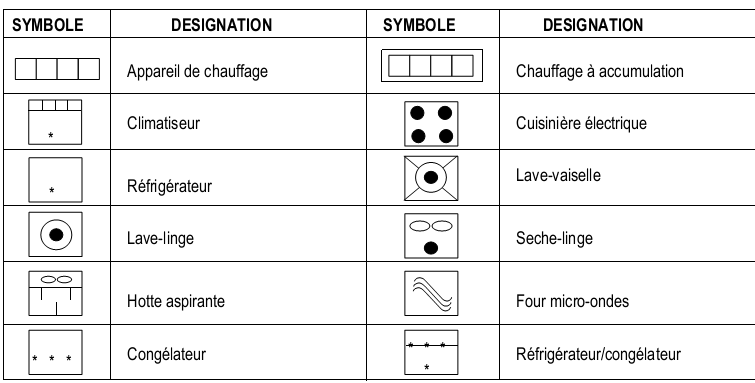 Symboles normalisé pour Schémas développés
Symboles normalisé pour Schémas Architecturaux
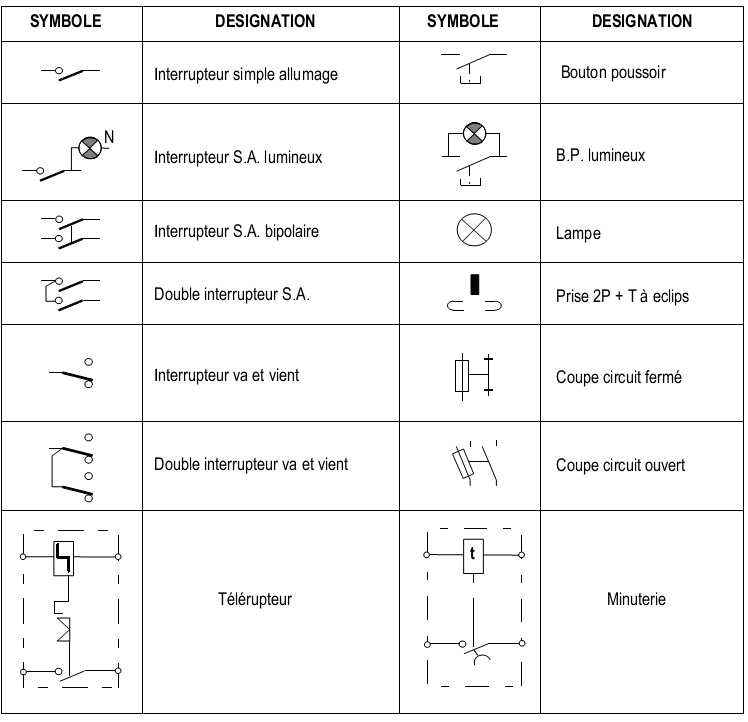 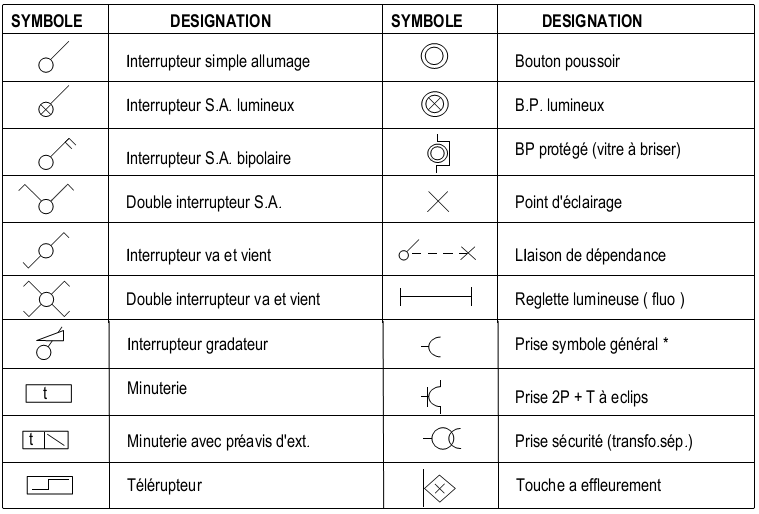 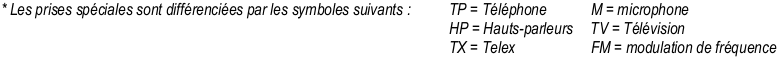 Symboles normalisé pour Schémas développés
Symboles normalisé pour Schémas Architecturaux
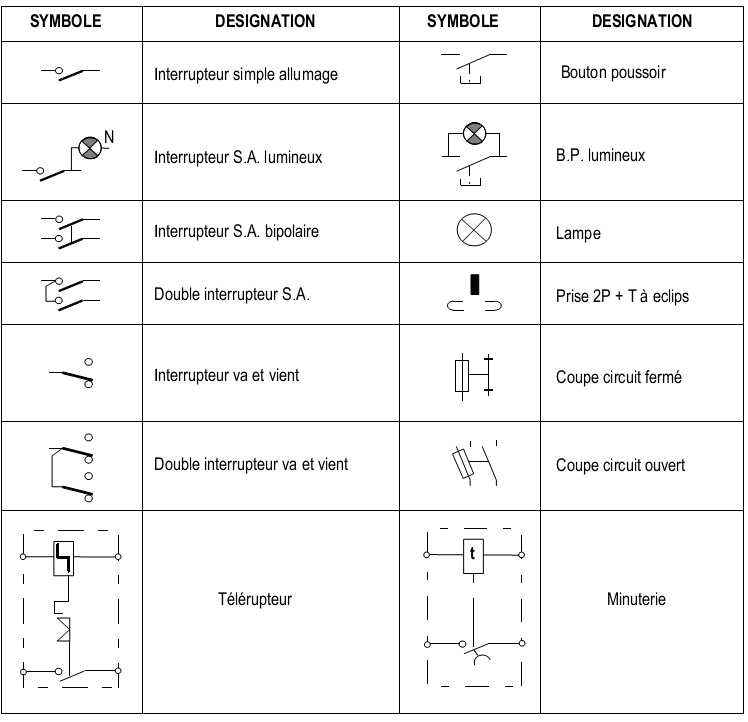 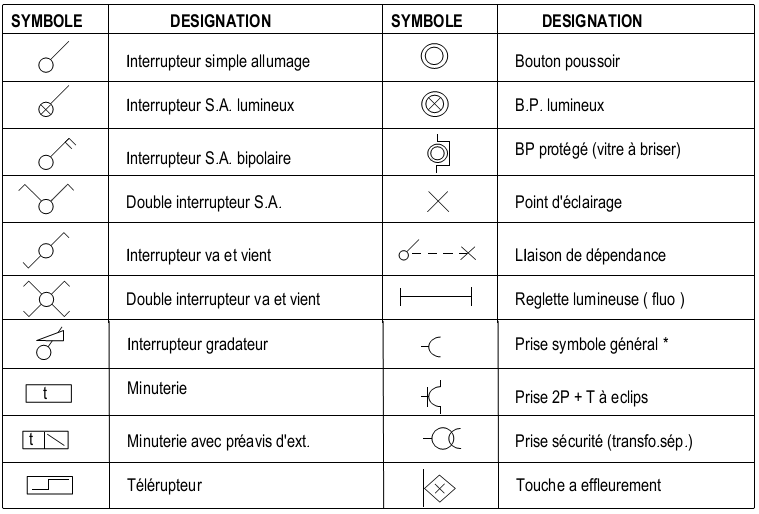 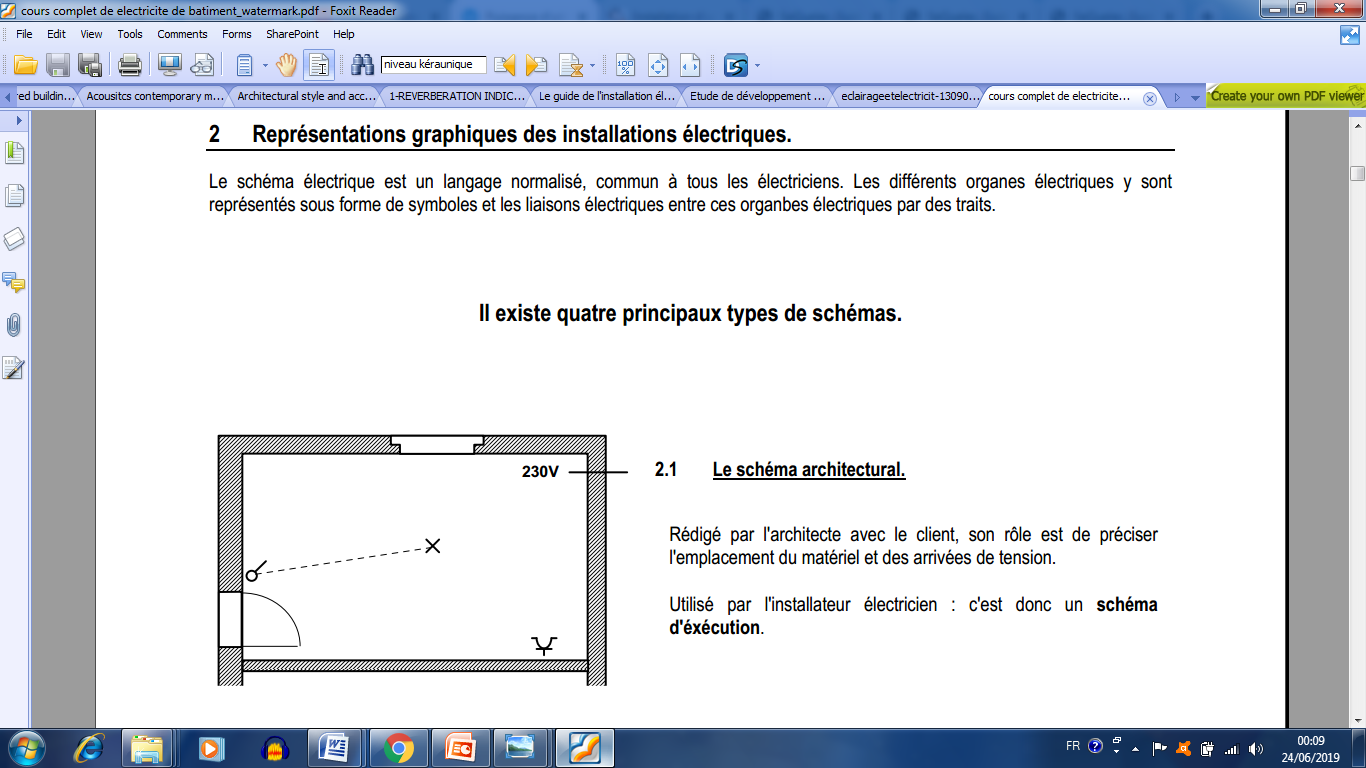 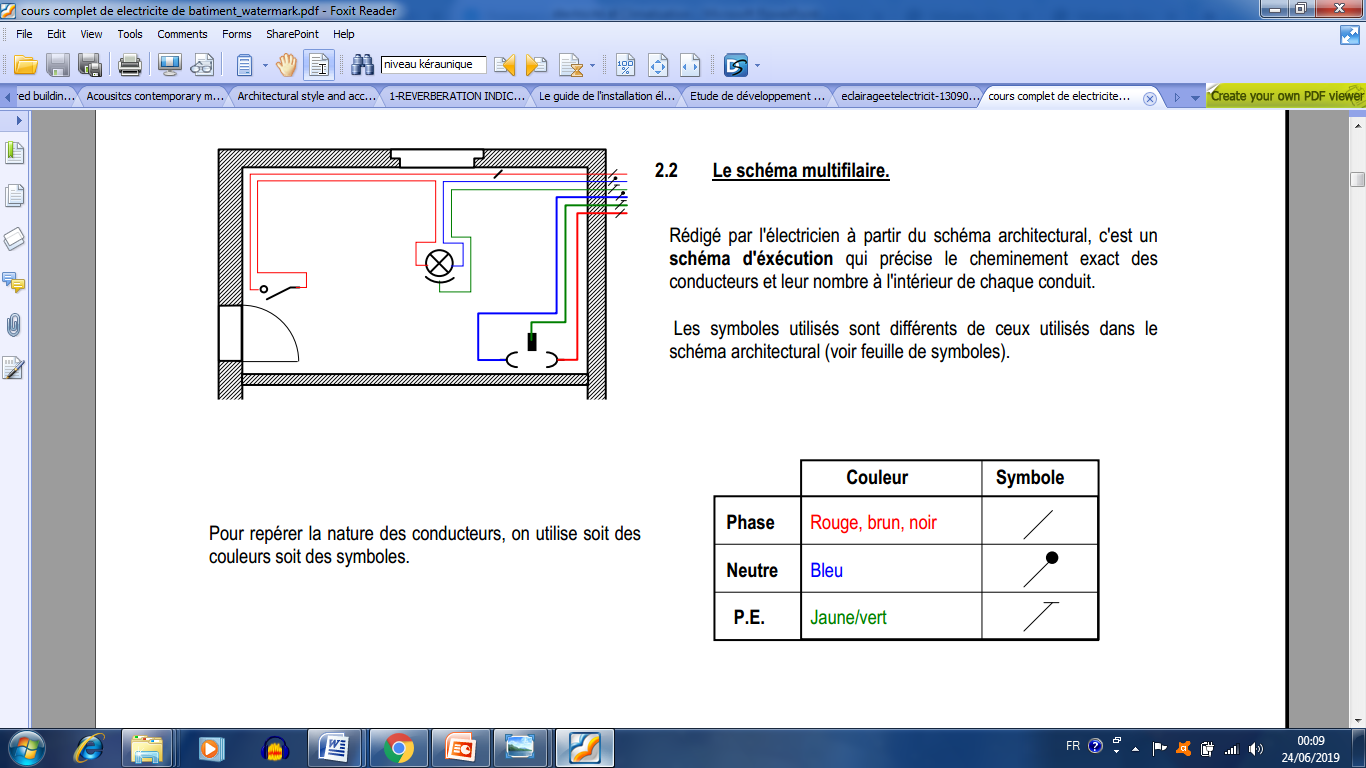 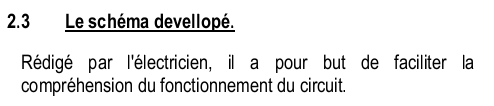 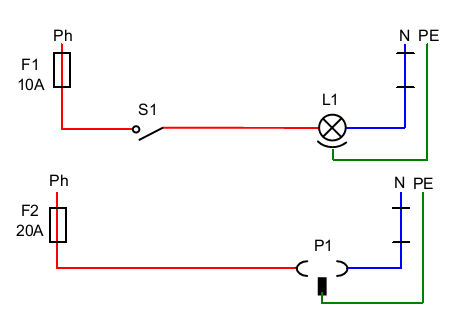 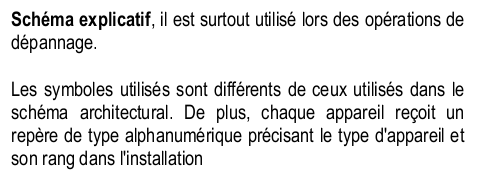 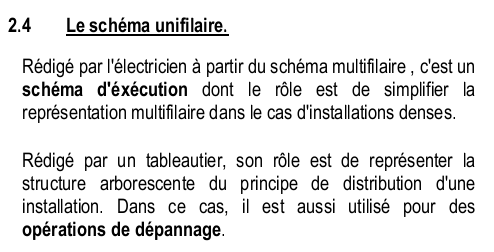 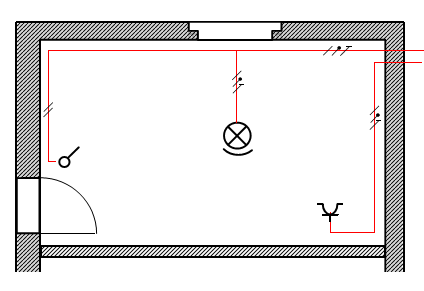 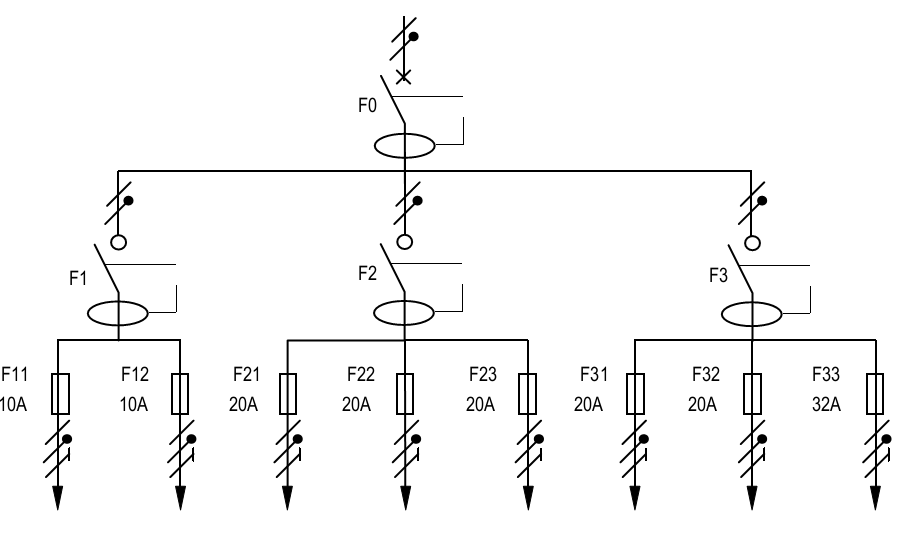 Etude du montage « Simple Allumage »
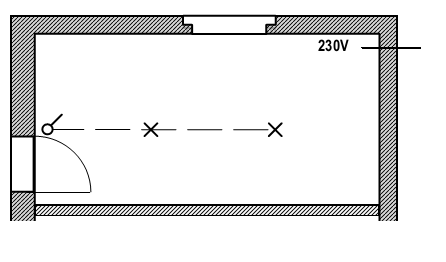 Fonction: Commander un ou plusieurs points lumineux  à partir d’un endroit,
Schéma Architectural
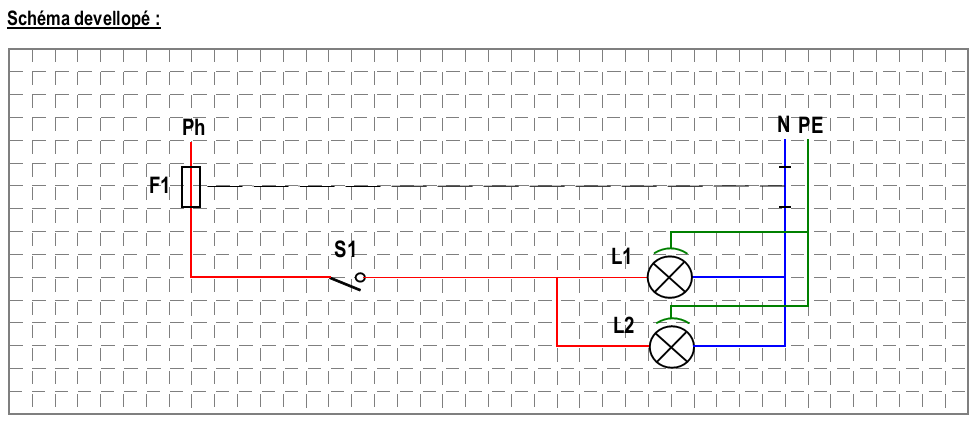 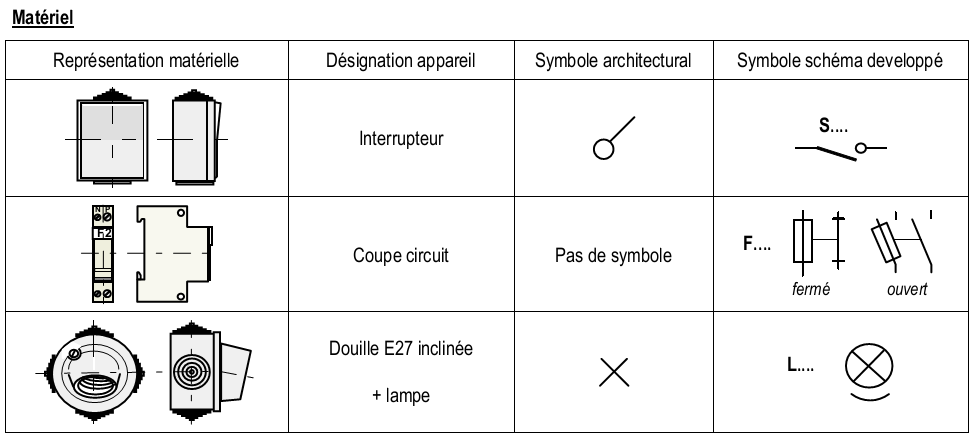 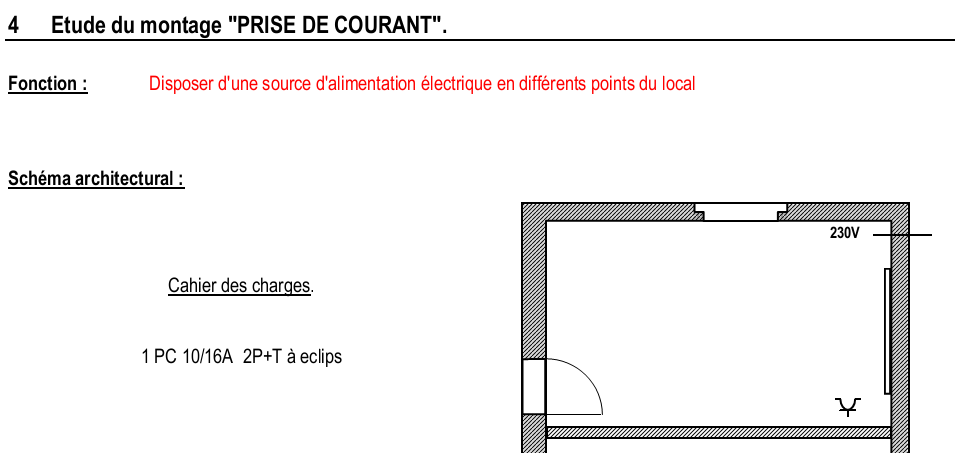 Etude du montage « Prise de Courant»
Fonction: Disposer d’une source d’Alimentation électrique en différents points du local
Chaier des Charges: 
1 PC 10/16A   2P+T à eclips
Schéma Architectural
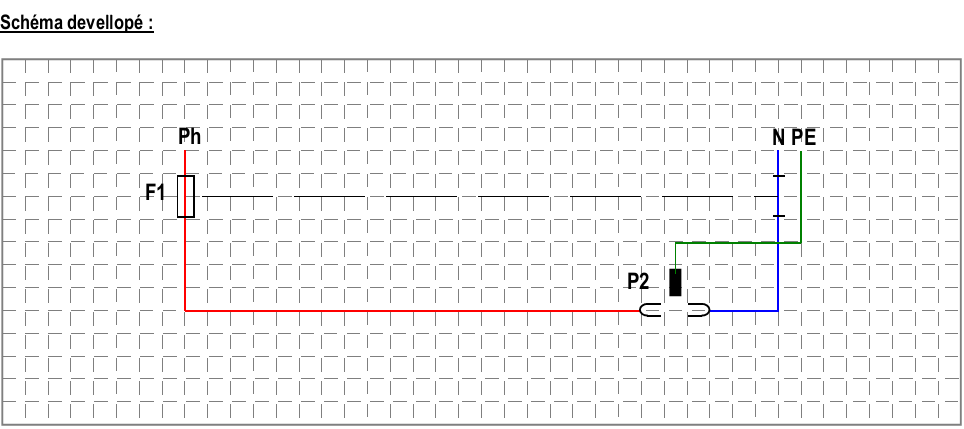 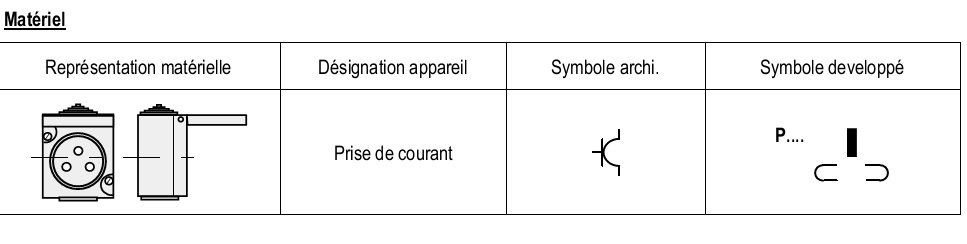 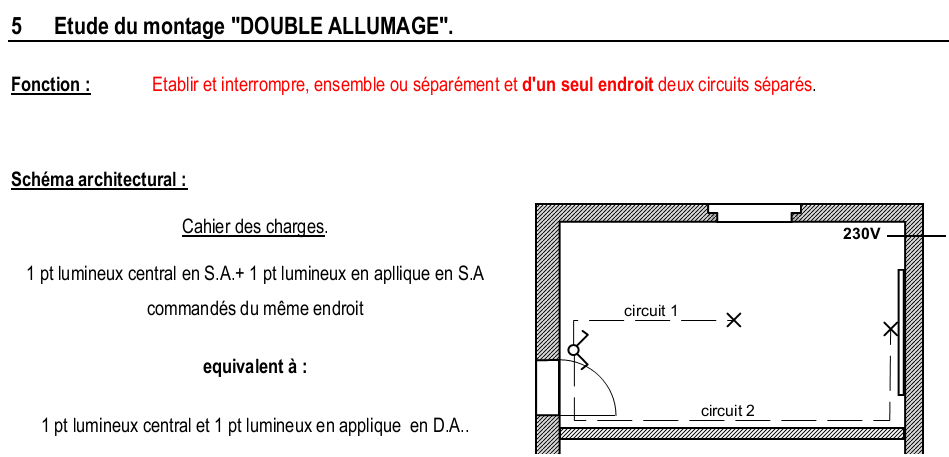 Etude du montage « Double Allumage»
Fonction: Etablir et Interrompre deux circuits séparés à partir d’un seul ou de plusieurs endroits
Cahier des Charges: 
1 Pt Lumineux central en S.A + 1 pt lumineux en apllique en S.A. commandés du même endroit
Schéma Architectural
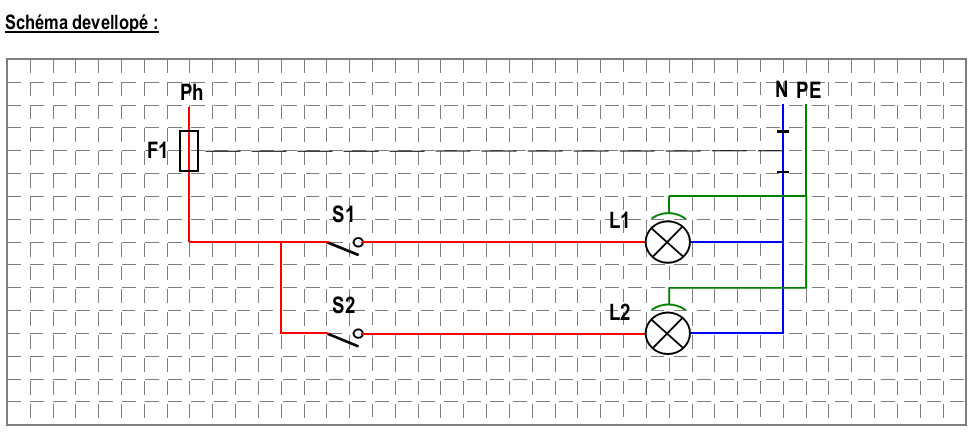 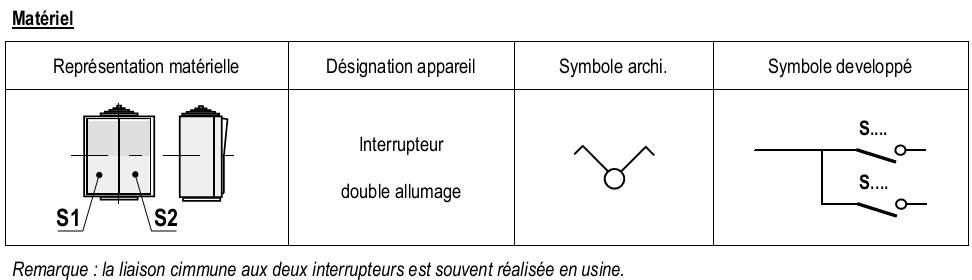 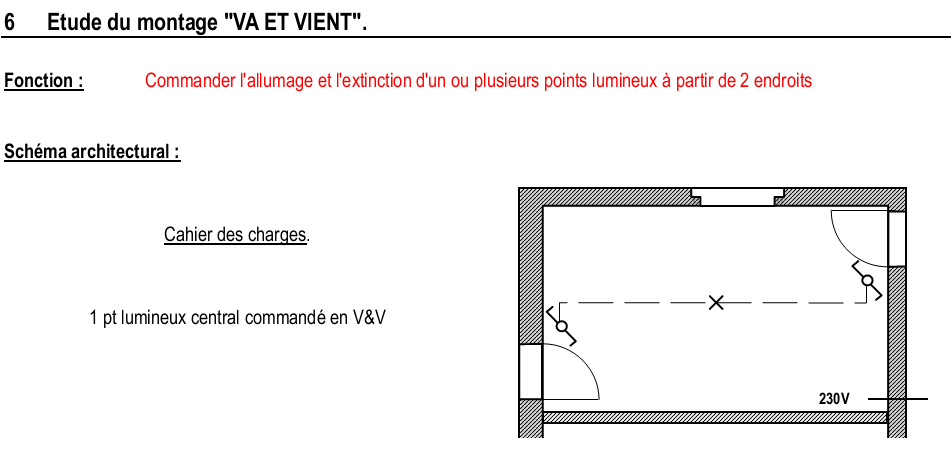 Etude du montage « Va et Vient»
Fonction: commander l’allumage et l’extinction d’un ou plusieurs points lumineux à partir de deux endroits
Cahier des Charges: 
1 Pt Lumineux central commandé en V&V
Schéma Architectural
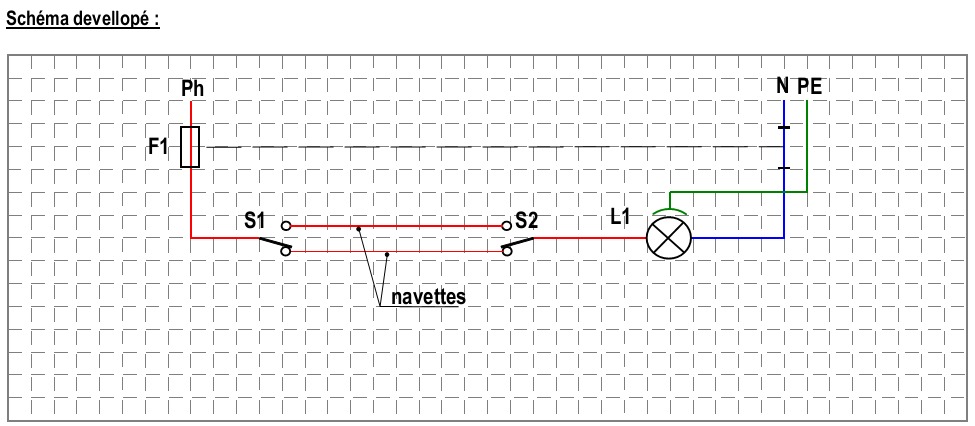 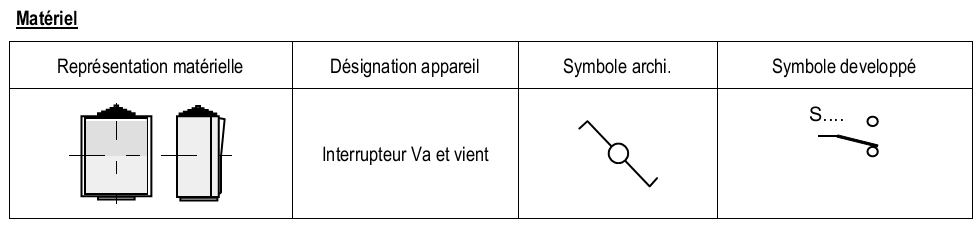 Etude du montage « Prise de Courant Commandée»
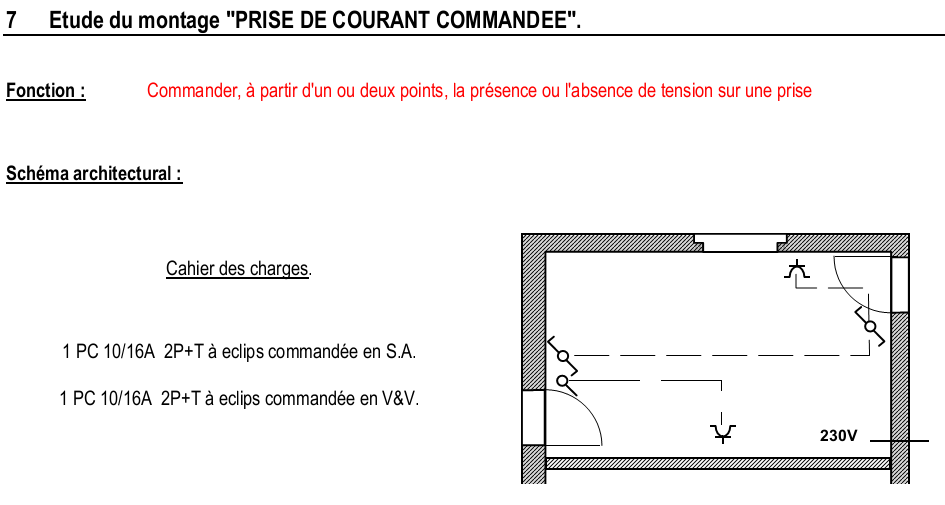 Fonction: commander à partir d’un ou deux points, la présence ou l’absence de tension sur une prise.
Cahier des Charges: 
1 PC 10/16A 2P+T à éclips commandée en S.A.
1 pc 10/16a  2p+T à éclips commandée en V&V
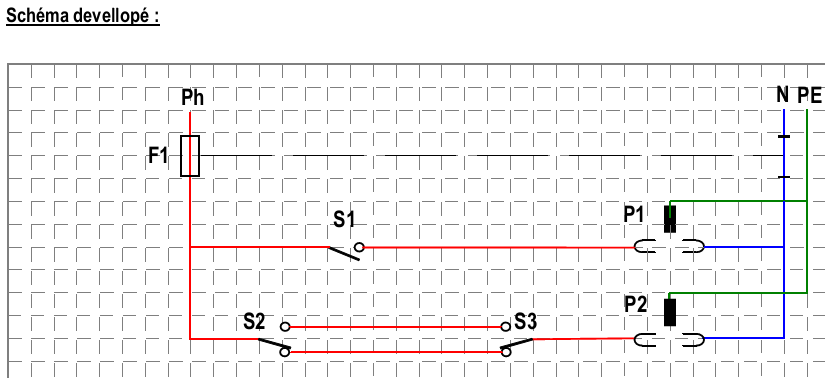 Schéma Architectural
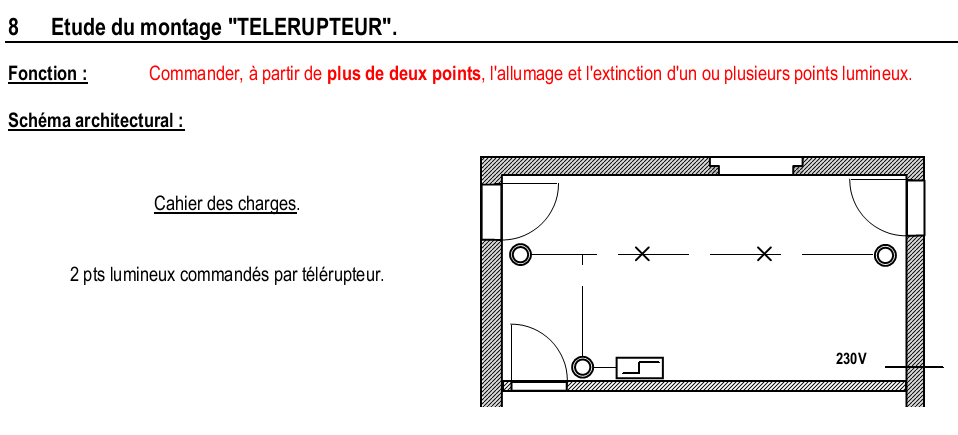 Etude du montage « Télérupteur»
Fonction: Commander, à partir de plus de deux points, l’allumage de l’extinction d’un ou plusieurs points lumineux.
Cahier des Charges: 
2 Pts Lumineux commandés à partir de télérupteur
Schéma Architectural
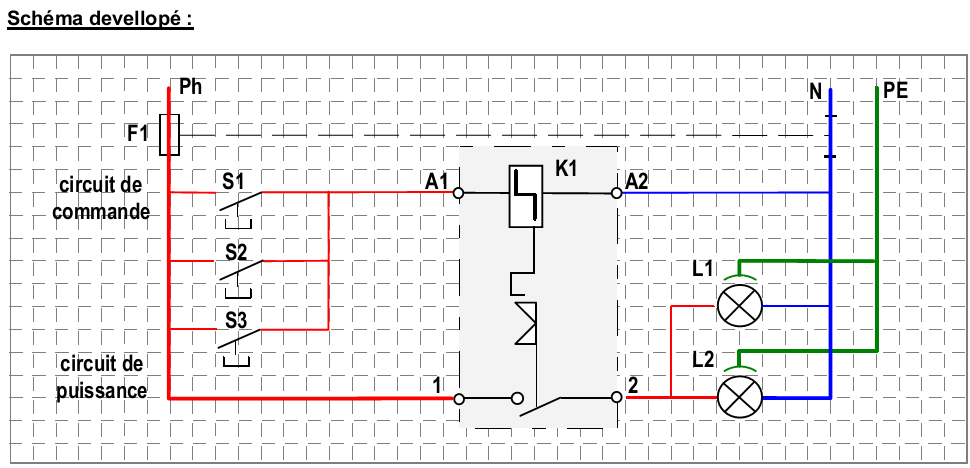 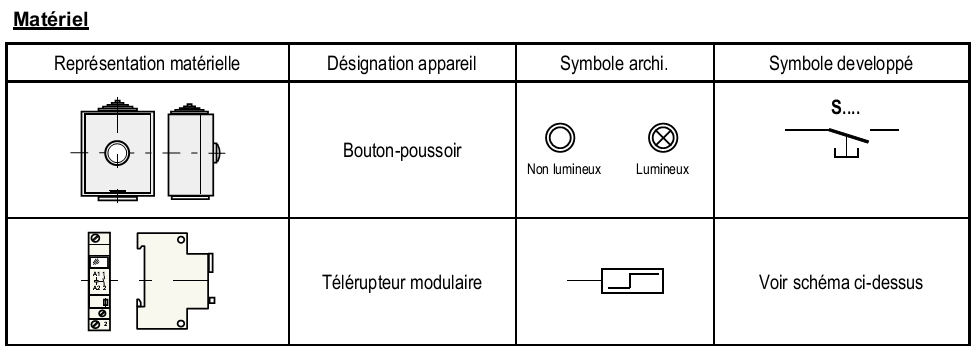 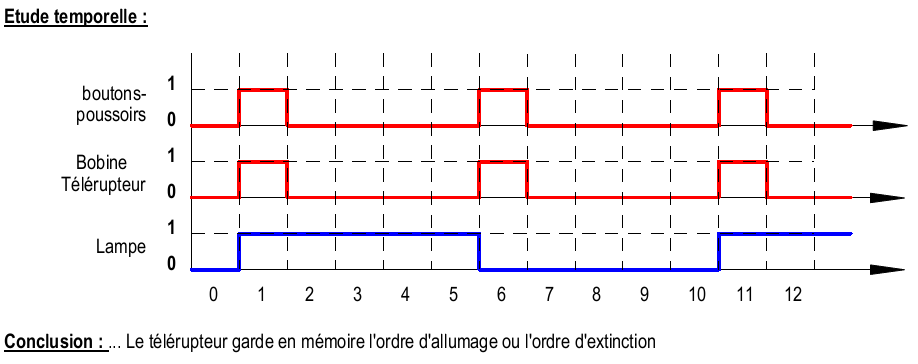 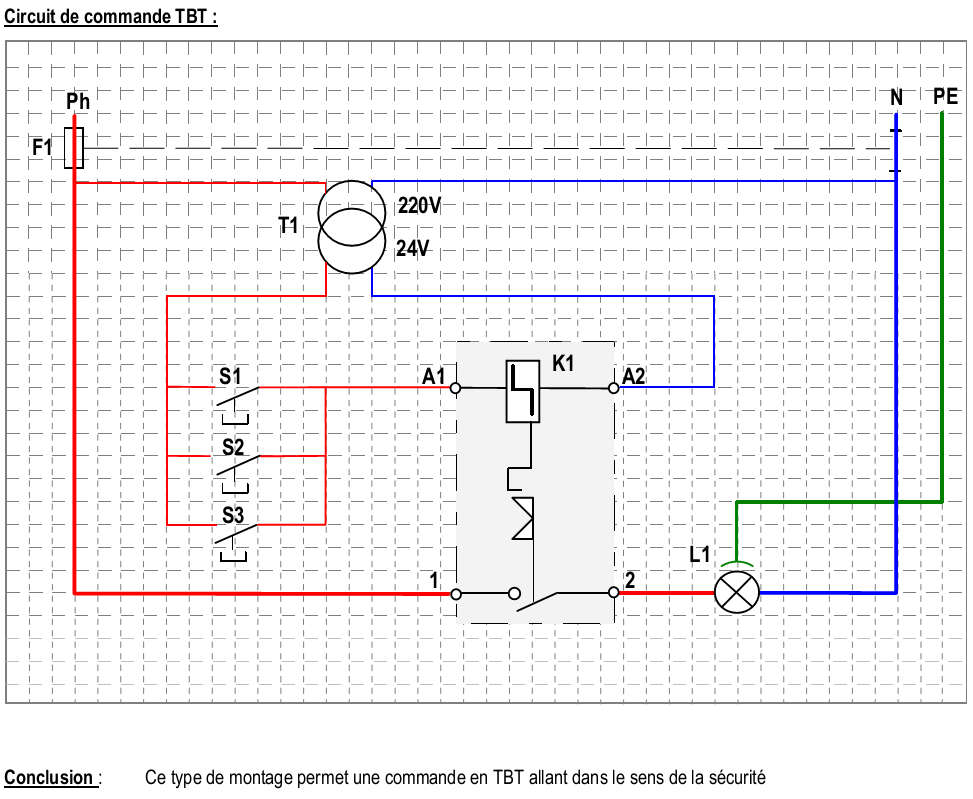 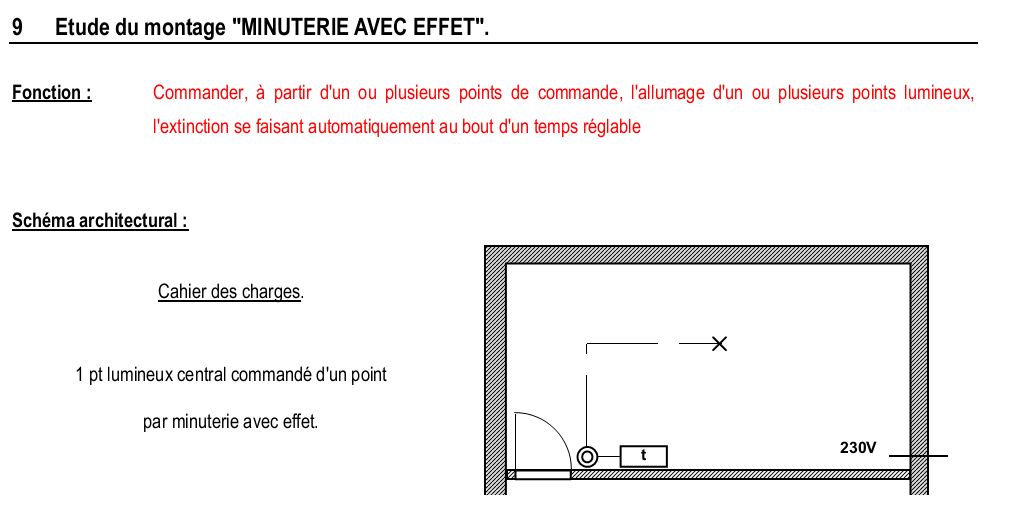 Etude du montage « Minuterie avec Effet »
Fonction: Commander, à partir d’un ou de plusieurs points, l’allumage d’un ou plusieurs points lumineux, l’extinction se fait automatiquement au bout d’un temps réglable
Schéma Architectural
Cahier des Charges: 
1 Pt Lumineux central commandé à partir d’un point, par minuterie avec effet.
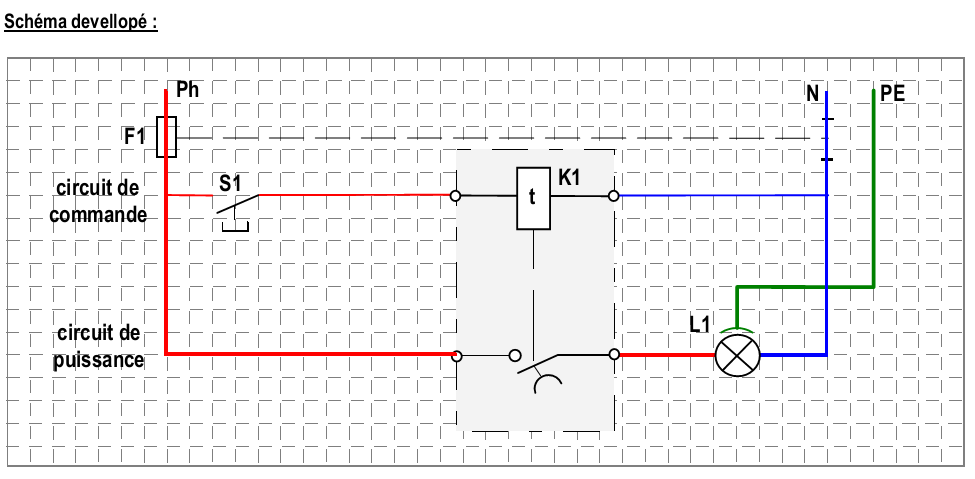 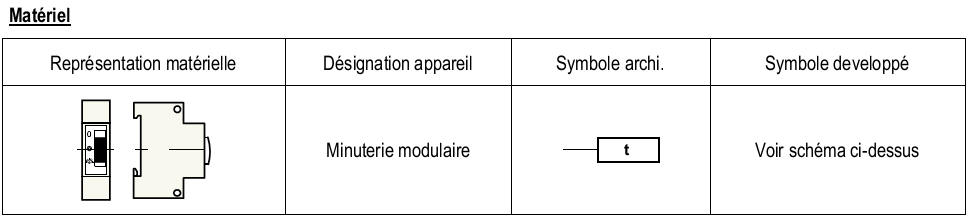 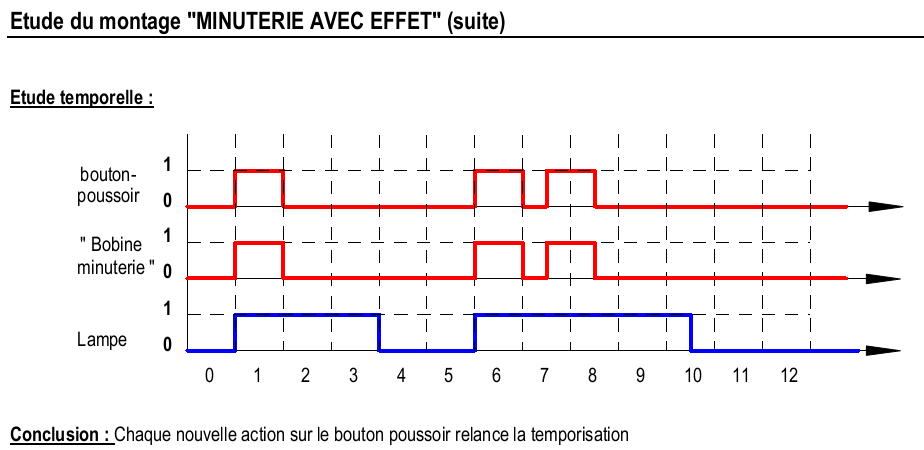 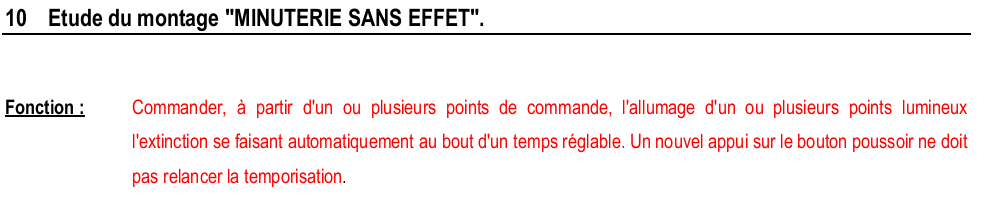 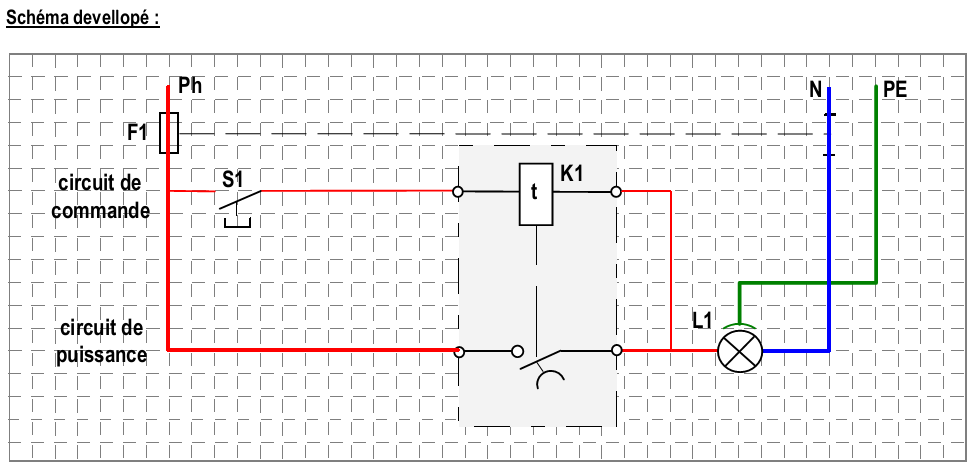 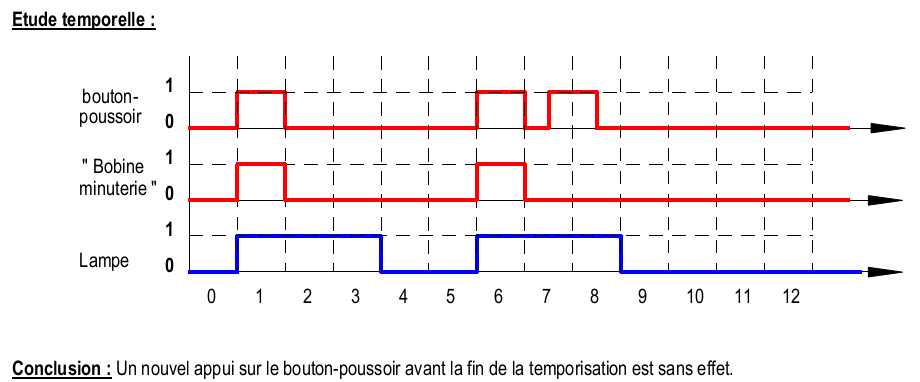